نظرة جديدة للعلاقات الإنسانية
المقاربة النسقية: نظرية الاتصال، نظرية التغيير
كيف يتمّ عرضها؟
تستند هذه النظرية التي طورتها مدرسة Palo Alto إلى ثلاثة افتراضات:
1-يكمن جوهر الاتصال في العمليات العلائقية والتفاعلية. 
2-كل سلوك بشري له قيمة تواصلية.
3-الاضطرابات النفسية يمكن اختزالها في اضطرابات في التواصل بين حامل الأعراض ومحيطه.
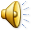 تطبّق المقاربة النظامية (الاجراء النظامي) بطريقة منهجية وصارمة في مجال العلاقات الإنسانية والاضطرابات النفسية ، وهذا يشكل تجديداً مقارنة بالمقاربات (الإجراءات) السابقة.
إنها مقاربة تسمح برؤية تركيبية للمشكلات (بدلاً من التحليلية) ، للتفكير في الكلية في هيكلها وفي ديناميكياتها.
تعيد تكوين جميع العلاقات المهمة التي تربط العناصر المتفاعلة. ما يتوافق مع مفهوم النظام.
ماهو النظام؟
إنها مجموعة من العناصر المتفاعلة بحيث يؤدي أي تعديل لأحدها إلى تعديل جميع العناصر الأخرى.
كليّة متكاملة تخضع لقواعد محددة ، وتحافظ على تنظيمها الداخلي على الرغم من العناصر الخارجية التي تتدفق من خلالها ، فهي هيكل قادر على التنظيم الذاتي ، وموازنة عمله الداخلي بناءً على العناصر الموجودة تحت تصرّفه.
ما هي خصائصه؟
كما يتضح من التعريف السابق:
يتكون الهيكل من حد يفصل النظام عن البيئة والعناصر المتصلة ببعضها البعض بواسطة شبكة اتصالات.
الوظيفة التي يؤديها تداول الطاقة أو المعلومات أو العناصر التي تمر عبر النظام وتضمن الحفاظ عليها وتنظيمها الذاتي واستنساخها وتكييفها مع البيئة.
الإتصال مع البيئة من خلال المدخلات (تأثير البيئة على النظام) والمخرجات (تأثير النظام على البيئة).
الإجراء النظامي والعلاقات الانسانية
الأفراد الذين يتفاعلون هم عناصر النظام البشري ، خصائصهم هي أفعالهم وردود أفعالهم ، مواقفهم ، أدوارهم ، باختصار سلوكاتهم.
مفهوم التفاعل هو مفهوم مركزي في المقاربة النظامية.
 اشتقاقا ، هناك فكرة العلاقة المتبادلة والمعاملة بالمثل وردود الفعل.
  عندما نتحدث عن التواصل ، يجب أن يُفهم بمعنى واسع ،حيث  يتم أخذ جميع المستويات في الاعتبار ، وكل السلوك يأخذ قيمة تواصلية.
مفهوم السياق
هي البيئة التي يتواجد فيها النظام بخصوصياته الداخلية.
إنها مجموعة العناصر الموجودة في البيئة التي تؤثر سماتها على النظام أو تتأثر به.
إذا جاز التعبير ، يتغير سلوك الأفراد اعتمادًا على السياق المتواجدين به.
إنه أكثر من مجرد إطار مادي و رمزي ، بل مجموعة من المعايير الثقافية والاجتماعية ، ومؤسسة بالمعنى الأنثروبولوجي للمصطلح.
ما هي الخصائص التي تشكل مبادئ النظام المفتوح؟
الكلية: لا يمكن اختزال النظام إلى مجموعة من العناصر المستقلة. المجموعة ليست مجموع أفراد ، فهم دينامكيتها هو على مستوى الكليّة وليس على مستوى الأفراد. كمايتطلب فهم العلاقة أم -طفل إعادة توظيفها في السياق الأسري وعدم استنباطها فقط من خلال  شخصية الطفل أو الموقف التربوي للأم.
داوائر نماذج الاتصال
"تشكل جميع أجزاء العضوية دائرة. لذا فإن كل جزء هو البداية والنهاية في آن واحد "أبقراط
التغذية الراجعة: هذا المبدأ يأخذنا خارج التصور الخطي للسببية. من خلال أخذ مثال العلاقة أم -طفل لفهم سلوكيات كل منهما ، يجب أن تؤخذ في رؤية السببية الدائرية حيث يتم اتخاذ السلوكيات في إطار تضمين الأفعال وردود الأفعال التي تربط طرف فاعل بـآخر.  يتم تمييز نوعين من الأفعال المرتدّة:
ردود الفعل الإيجابية
ردود فعل سلبية
فأما الشكل الأول فهو يؤدي إلى الحفاظ على الظاهرة وإبرازها ، فكيف ذلك؟
الطرف الفاعل الذي يرفض ما يأتي من الآخر الذي يتفاعل بعنف, ويصدر رد فعل مشابه أو أسوأ منه, فينتهي بتأثير "كرة الثلج" ممّايزيد الوضع سوءًا.
أما الشكل الثاني فهو يميل إلى تثبيط الظاهرة وبالتالي الحد من عواقبها ، فهو آلية تنظيمية تساعد على إبقاء النظام في حالة مستقرة ، وبذا تعود العلاقة إلى وضع التوازن المتناغم.
الاستتباب  او ”الاتزان“ الداخلي:  هو خاصية لنظام منظم ذاتيا ، وهو من أهم خصائص الأنظمة المفتوحة ، فهو يمنحها الهوية والديمومة بمرور الوقت. إنها خاصية تُستخدم للرد على الاضطرابات الداخلية أو الخارجية باستخدام آليات تنظيمية لضمان العودة إلى الحالة الأولية. في المؤسسة الاجتماعية ، يجب التأكيد على أهمية الأعراف والقواعد والعادات المنقولة من خلال التعليم.
التكافؤ: يرتبط هذا المبدأ بالمرونة والقدرة على التكيف ، فهو يدرس الحالة النهائية للنظام فيما يتعلق بالشروط الأولية لهذا النظام نفسه. لذلك فهو يدرس تطور الأنظمة.
يمكن أن يتطور نظامان لهما ظروف أولية متشابهة إلى حالة نهائية مختلفة.
يمكن أن يتطور نظامان لهما ظروف أولية مختلفة نحو حالة نهائية متماثلة.
بشكل عام ، يشير التكافؤ إلى حقيقة أن نهاية عمليات معينة مرتبطة بالطبيعة التنظيمية للنظام وليس ببداية هذه العمليات.
إنها مقاربة متكاملة لكيان وبالتالي تشير إلى مبدأ الكلية.
لفهم ما الذي يجعل النظام يعمل يجب البحث في الماضي عن سبب الأداء الحالي لنظام لا يزال طوباويا (غير واقعي). يمكن العثور على جميع القرائن اللازمة لفهم كيفية عملها اليوم ، وبالتالي فمن الأفضل طرح سؤال حول كيفية القيام بذلك. هذه وجهة نظر مختلفة تمامًا عن وجهة النظر الحتمية القائلة بأن كذا سبب يؤدي إلى مثل كذا تأثير. 
مبدأ التكافؤ او تماثل الاهداف يعني أنه ليس إلزاميا.
فيما يتعلق بالاتصال والتنظيم ، فإن مبدأ التكافؤ له تبعات مهمة على كيفية إدراكنا للنظام وتطوره. من خلال ترجمتها إلى علاقة وتفاعل ، فإنه يلقي نظرة مختلفة على ما يحدث في هذه العلاقة الآن وما يمكنني فعله لتغيير اتجاه العلاقة لأغراض استراتيجية.
لتعميق مسألة نظرية النظم وآثارها في العلاقات الإنسانية ، راجع كتاب غريغوري باتسون "الطبيعة والفكر".